Викторина по правилам дорожного движениядля детей подготовительной к школе группеподготовила воспитатель Живанович Л.Г.Санкт-ПетербургНевский р-н ГБДОУ №123
1
6
7
5
8
2
9
3
4
Внимание вопрос?
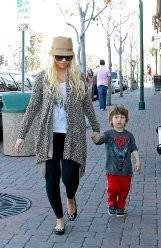 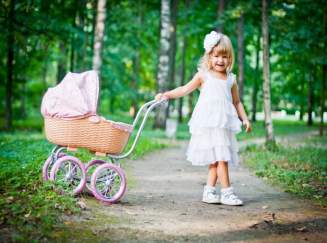 Правильный ответ
Кукла-пассажир
Мама с ребёнком и девочка Ира -пешеходы.
Пассажир – кого везут на каком-либо      транспорте.
Пешеход – тот, кто идет пешком.
Ситуация на дороге
Черный ящик
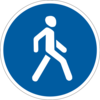 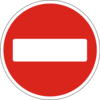 5.
1.
3.
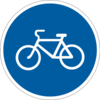 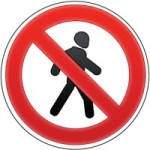 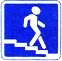 4.
2.
6.
Эстафета «Веселые пешеходы»
Кто поедет первым?
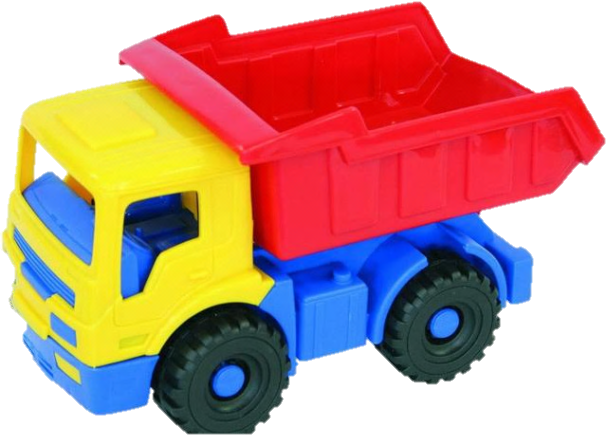 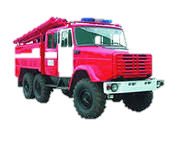 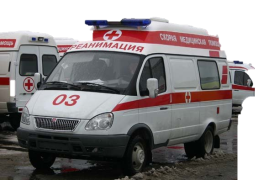 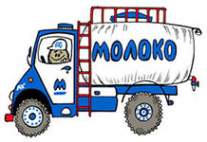 Правильный ответ
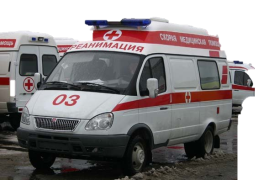 Скорая помощь
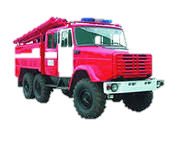 Пожарная машина
Найди безопасный путь
Правильный ответ
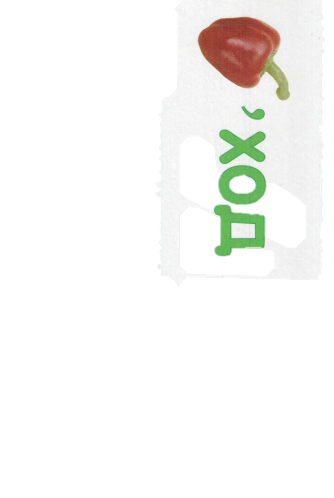 Ребусы
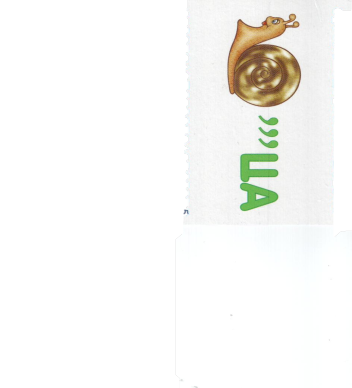 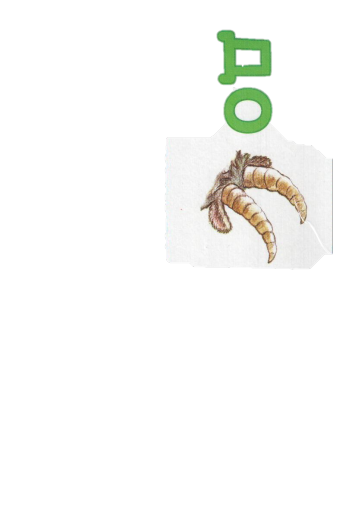 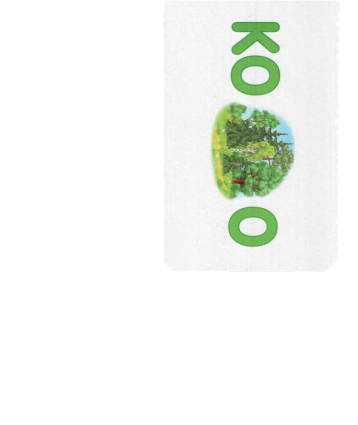 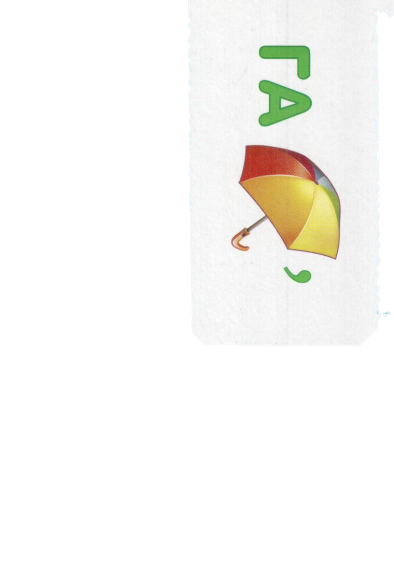 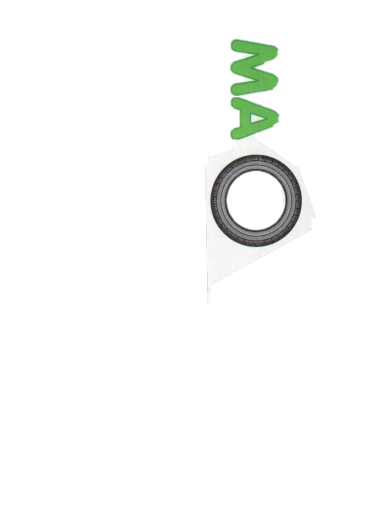 Кроссворд
Спасибо за внимание !Будьте осторожны на дороге!